Exercise in our class
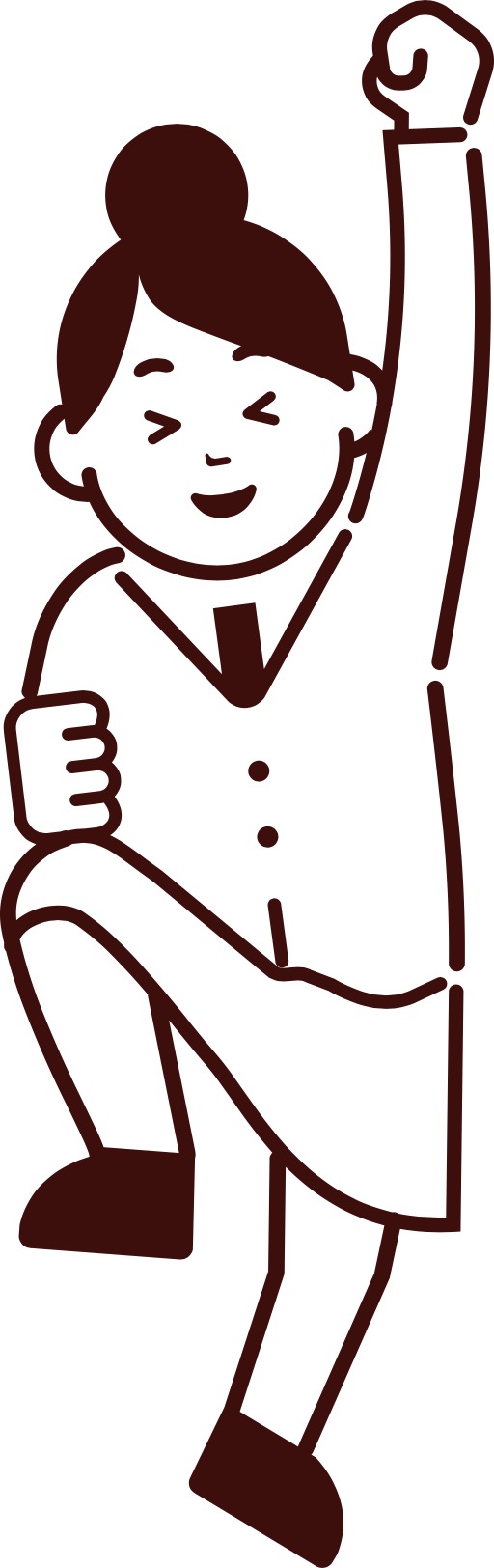 1. Stand up.
2. Make a fist with each hand.
3. Raise your right arm energetically and lower it. 
4. Raise your left arm energetically and lower it.
5. Repeat this for 30 seconds.
6. Sit down.

Kanzaki Soyoka
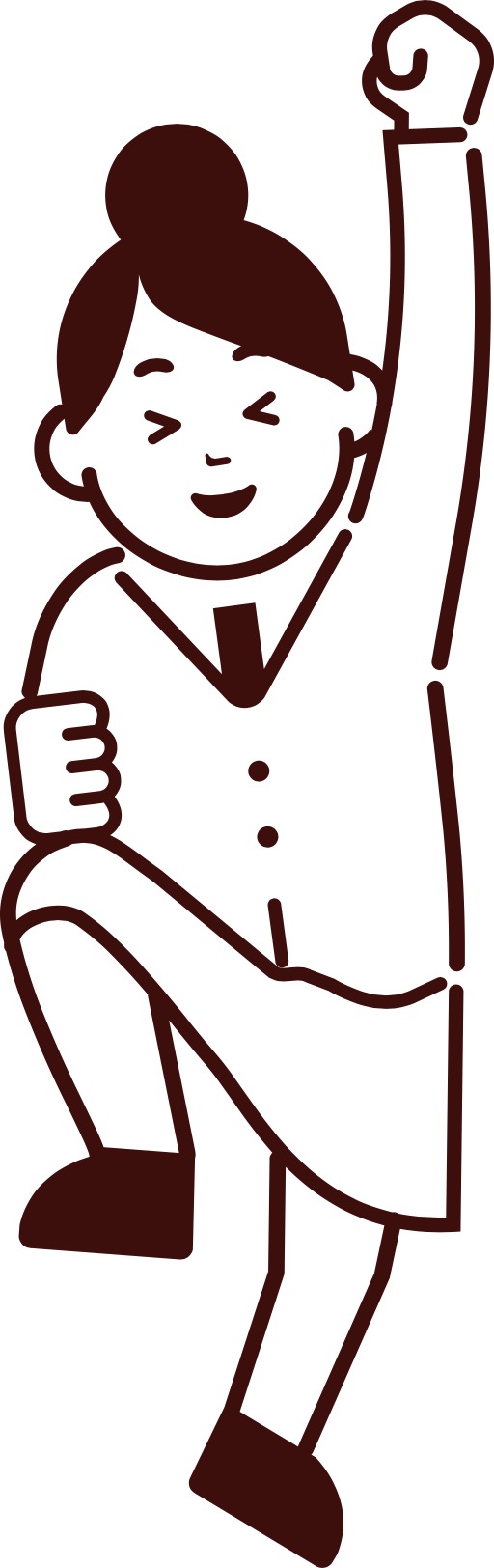